BÀI 18: CHĂM SÓC VÀ BẢO VỆ VẬT NUÔI
(TIẾT 2)
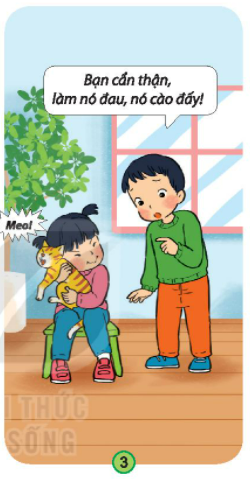 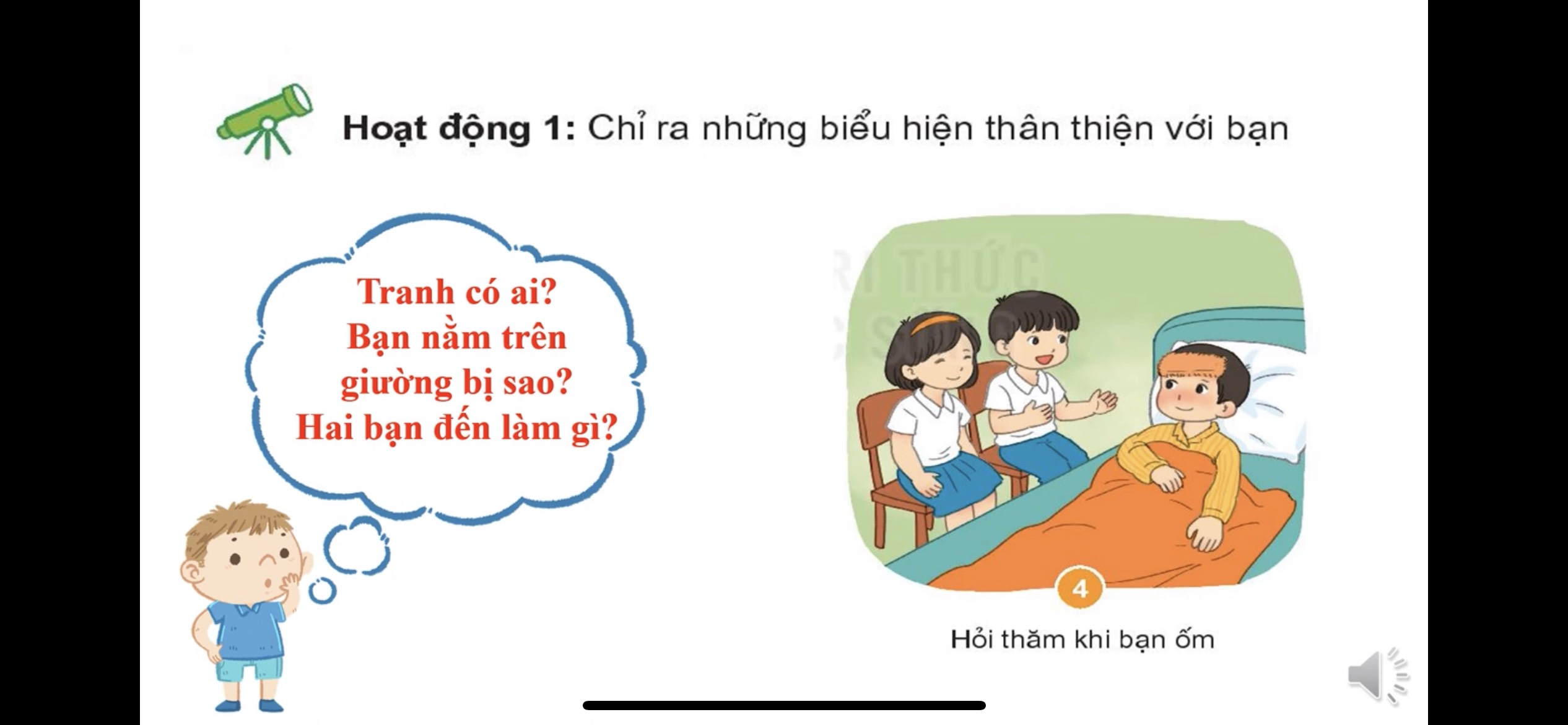 Điều gì sẽ xảy ra với các bạn trong tranh?
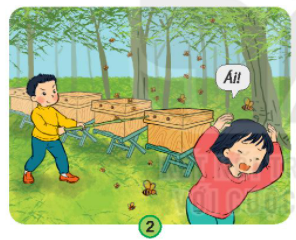 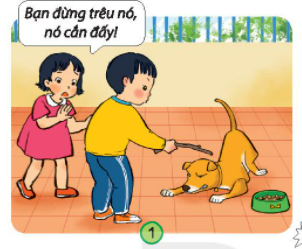 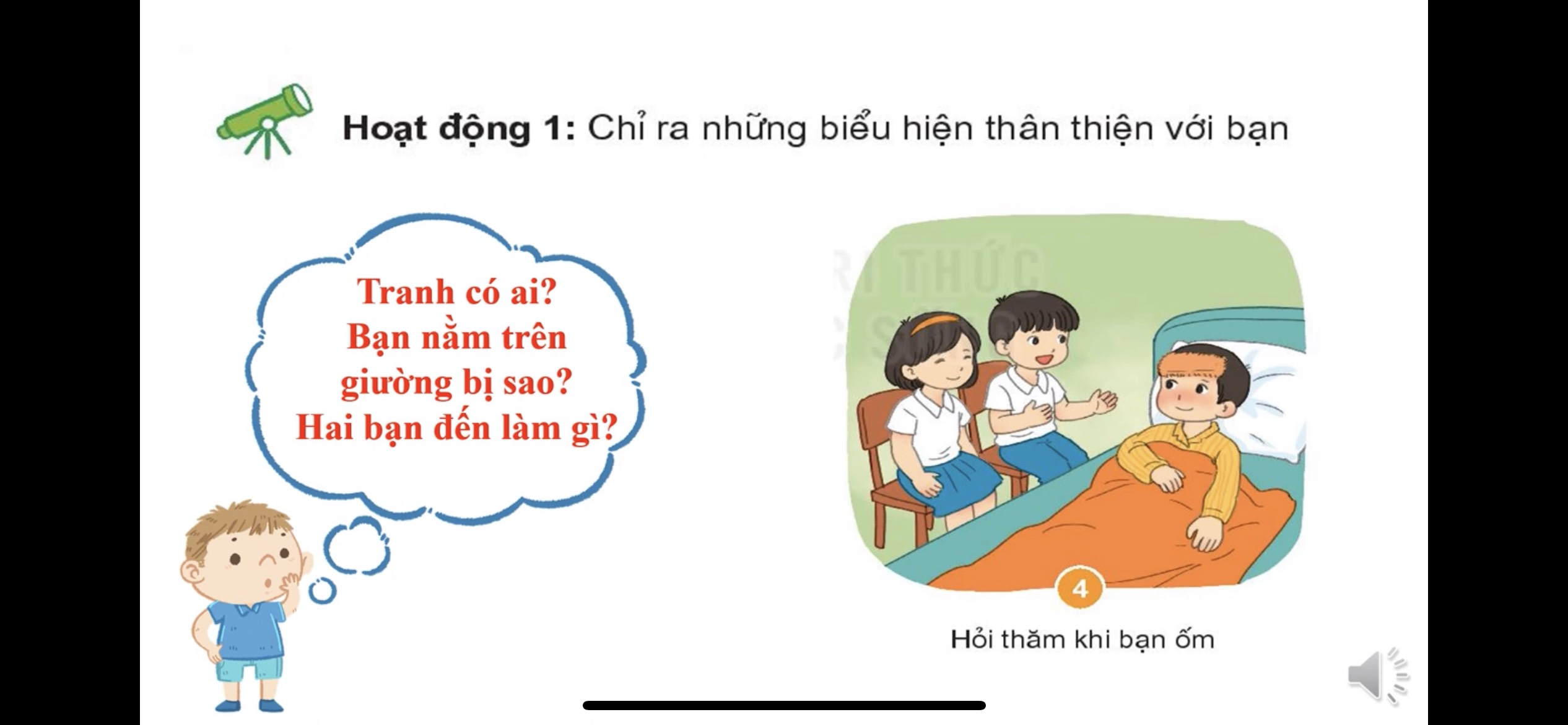 Điều gì sẽ xảy ra với các bạn trong tranh?
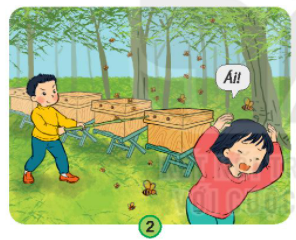 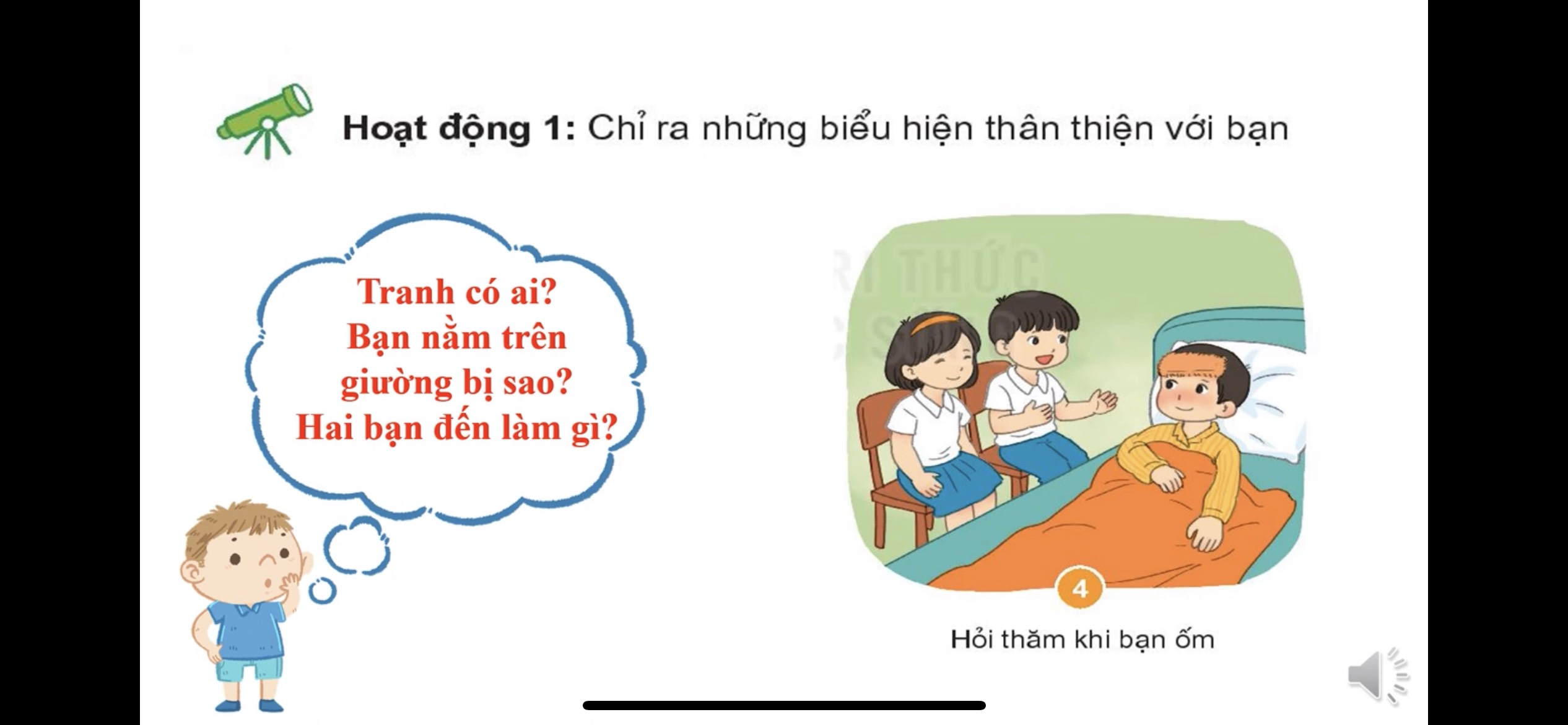 Điều gì sẽ xảy ra với các bạn trong tranh?
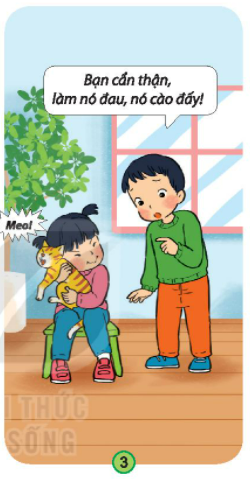 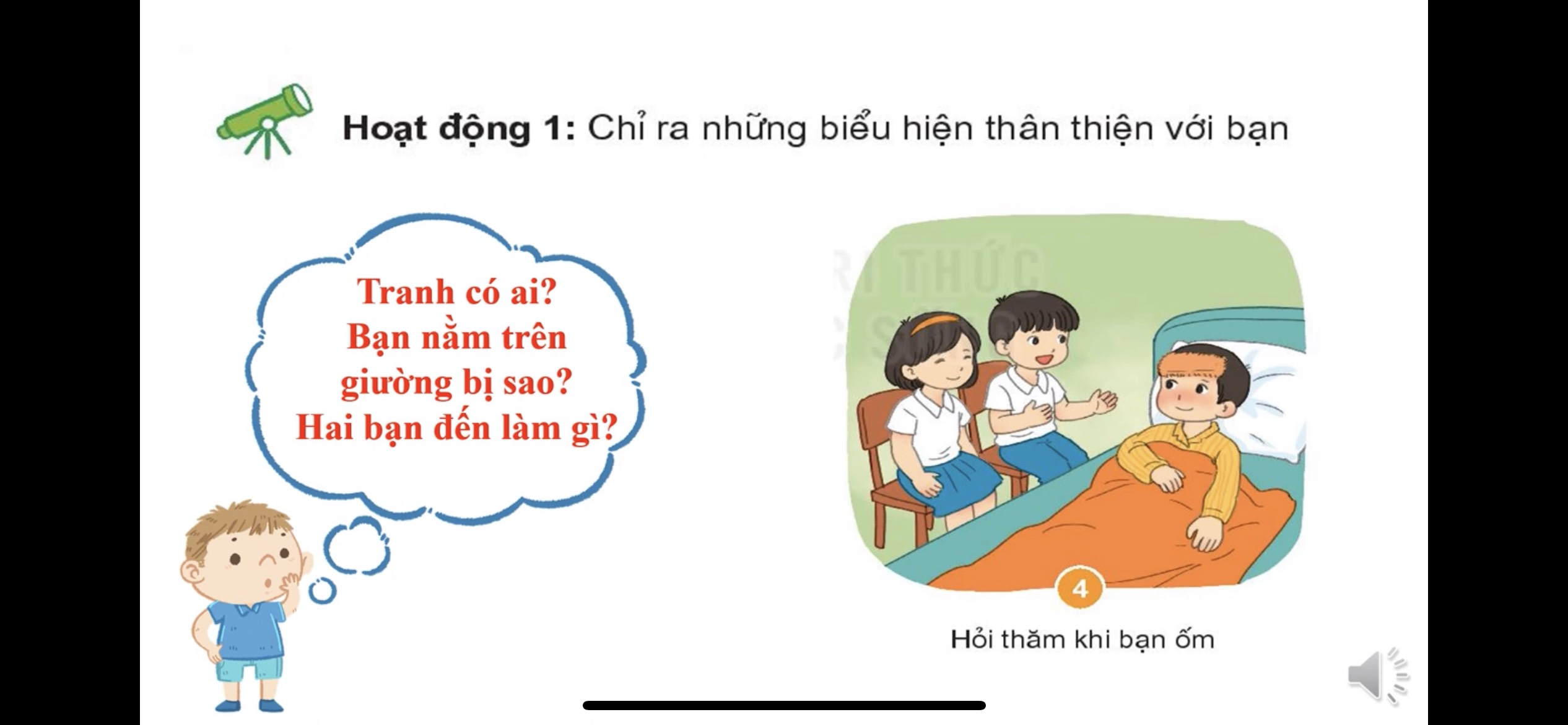 Điều gì sẽ xảy ra với các bạn trong tranh?
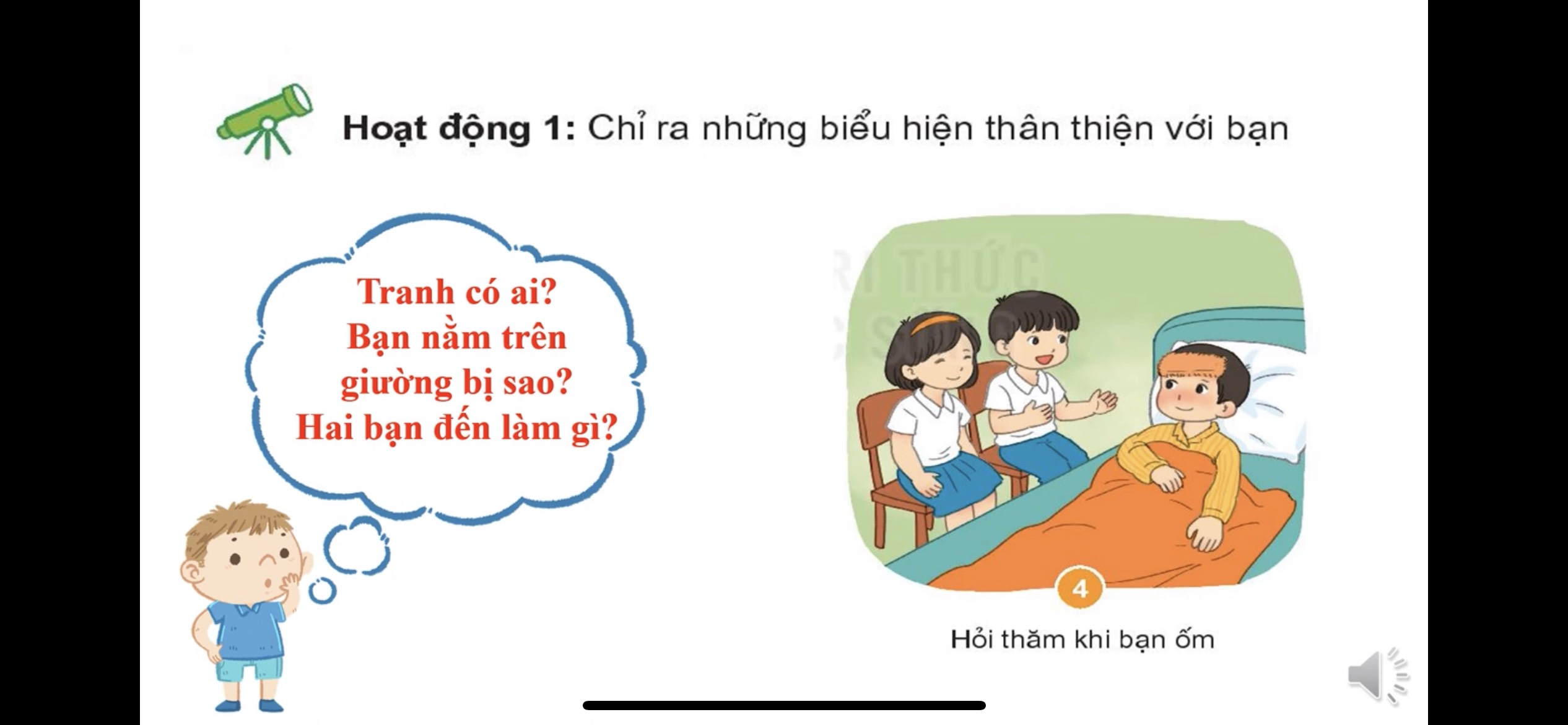 Cần lưu ý điều gì khi tiếp xúc với vật nuôi?
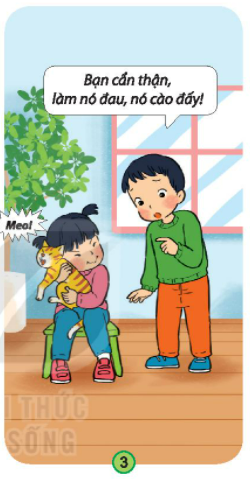 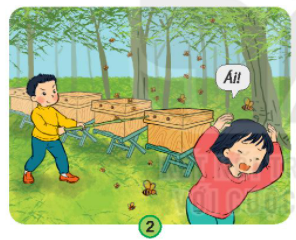 Không phá thùng nuôi ong
Không làm đau các con vật
Không trêu chọc, đánh đập con vật
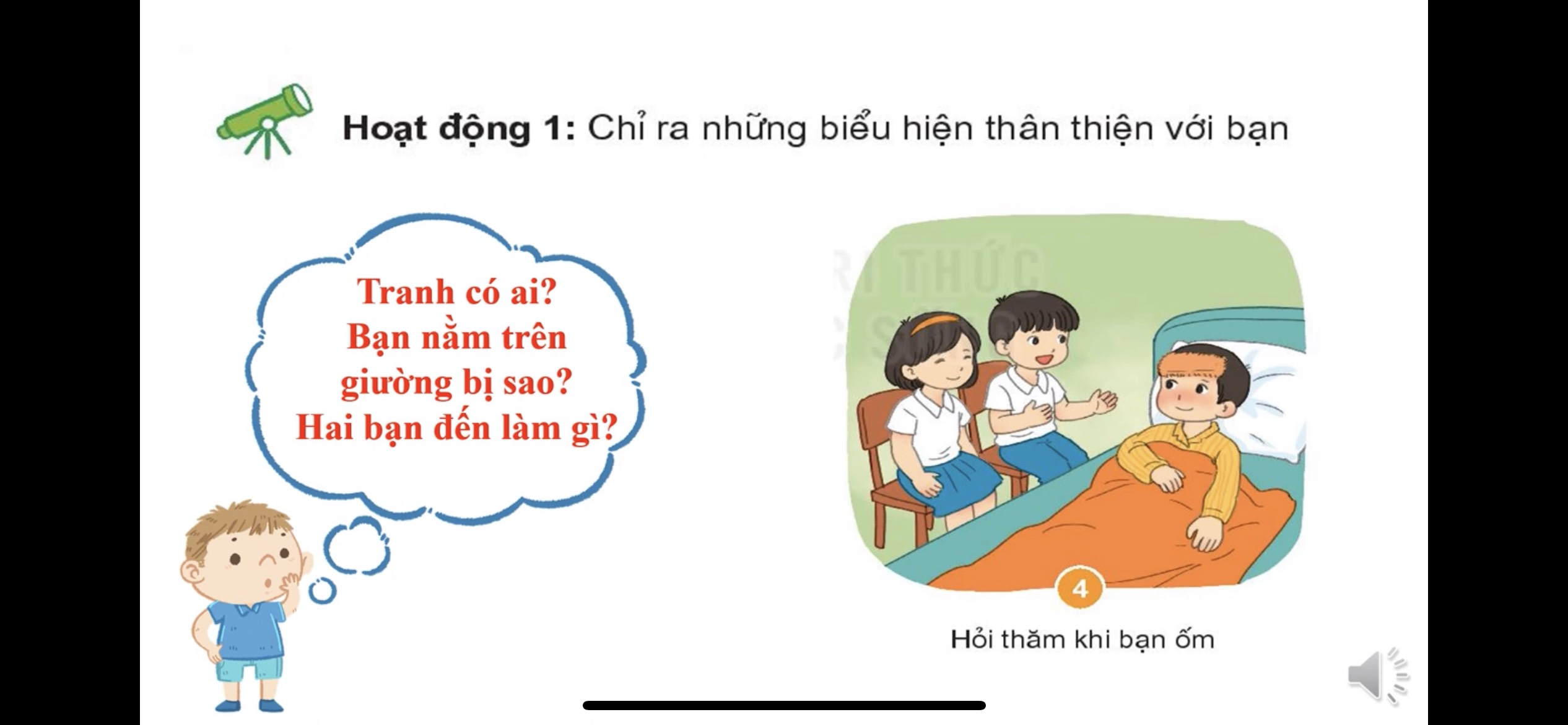 Cần làm gì khi bị chó, mèo cắn?
VẬN DỤNG
Em sẽ nói gì trong tình huống này?